Beryllium:Properties and Applications
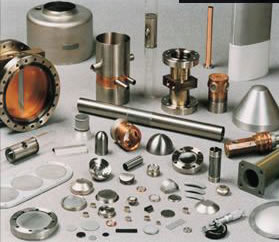 Laura Coyle
Introduction to Opto-Mechanical Engineering
December 6th, 2010
Outline
Why use Beryllium?

Important Properties

Manufacturing Process

Applications
Why Beryllium?
STIFF, yet LIGHTWEIGHT

DIMENSIONALLY STABLE OVER A WIDE RANGE OF TEMPERATURES
Important Properties
[Speaker Notes: Young Modulus - Al – 70 Gpa; Steel 200
Copper – 115]
More Properties
Resistant to corrosion
High specific stiffness (E/density ~ 160)
Compare to Aluminum (26), Titanium (25)
Similar to Silicon Carbide (140)
High X-ray transparency
Not magnetic
Toxic to humans
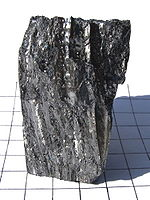 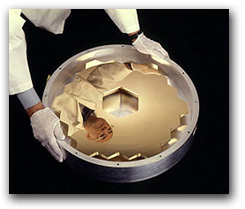 ??
Traditional Die Pressing
Load powder into a mold
Compress using a punch (uniaxial)
Issues:
Non-uniform compaction
Geometrical limitations
Cannot achieve 100% theoretical density
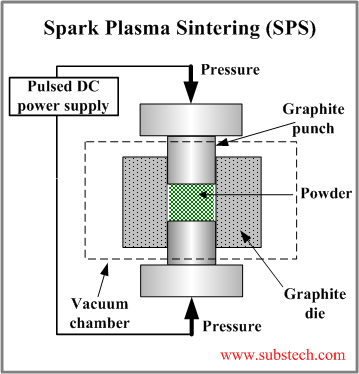 [Speaker Notes: Friction between walls of mold and powder
Typical geometry is a cylinder – others possible
Can’t do right angles, undercuts, threads]
Hot Isostatic Pressing
Load powder into a copper mold
Enclose in steel can
Outgas (remove particles that can interfere with bonding)
Compress powder hydrostatically using hot gas
Leach in nitric acid to dissolve mold
Remove mirror
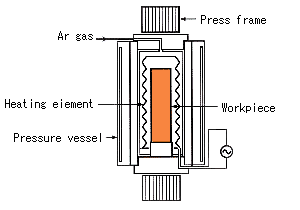 [Speaker Notes: Bonding on an atomic level
Mandrels can be used to make complex shapes – ribs, mounting interfaces
Gasses: nitrogen, oxygen, water vapor
Need high purity powder
Press: 2000 degrees C, 1-2000 atm]
Vacuum Hot Pressing
Power in mold is compressed from two opposing directions at 1000°C
Compare to HIP
HIP can have up to 50% higher microyield strength 
Lower cost
Less lead time
Larger blanks – often used to bond HIP’ed pieces together
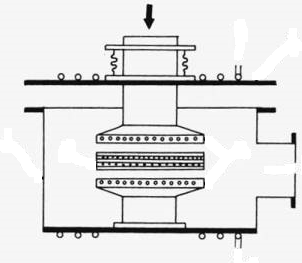 [Speaker Notes: Increase microyield strength – cam make thinner ribs without sacrificing rigidity
Thinner sections reduce stress from thermal effects]
Powder
HIP is used so make the blank as isotropic as possible
Powder geometry can help:



Can better predict shape of final blank made with spherical powder– less machining required
Spherical powder increases blank isotropy – can use die pressing, vacuum hot pressing
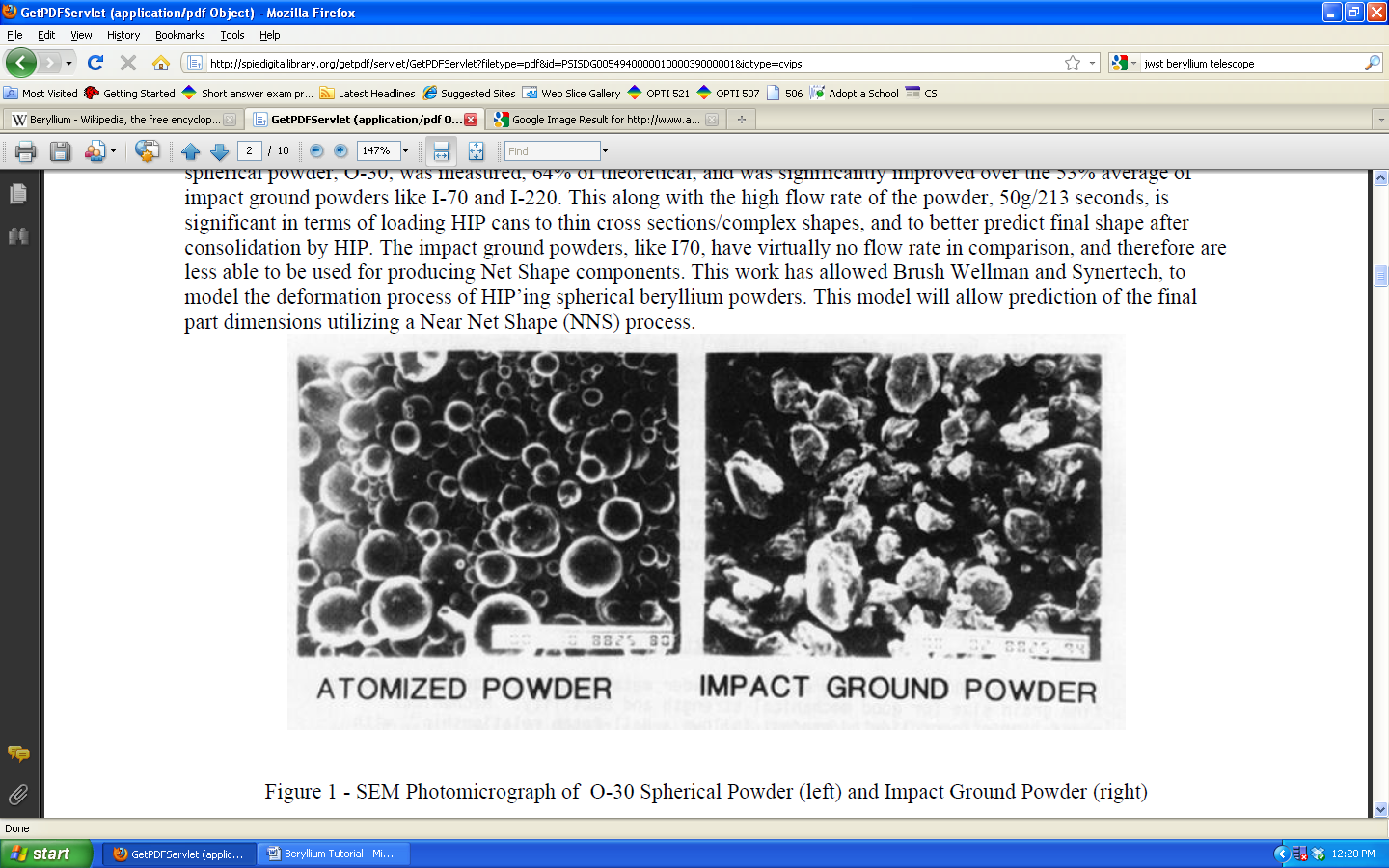 [Speaker Notes: Diameters ~ 100 um]
Polishing
Blanks are cast with near-net shape; usually little machining is required
Polishing can typically achieve surface roughessness of 20 angstroms, and surface flatness of λ/20 peak-valley
Beryllium oxide forms on surface
No coating needed in IR
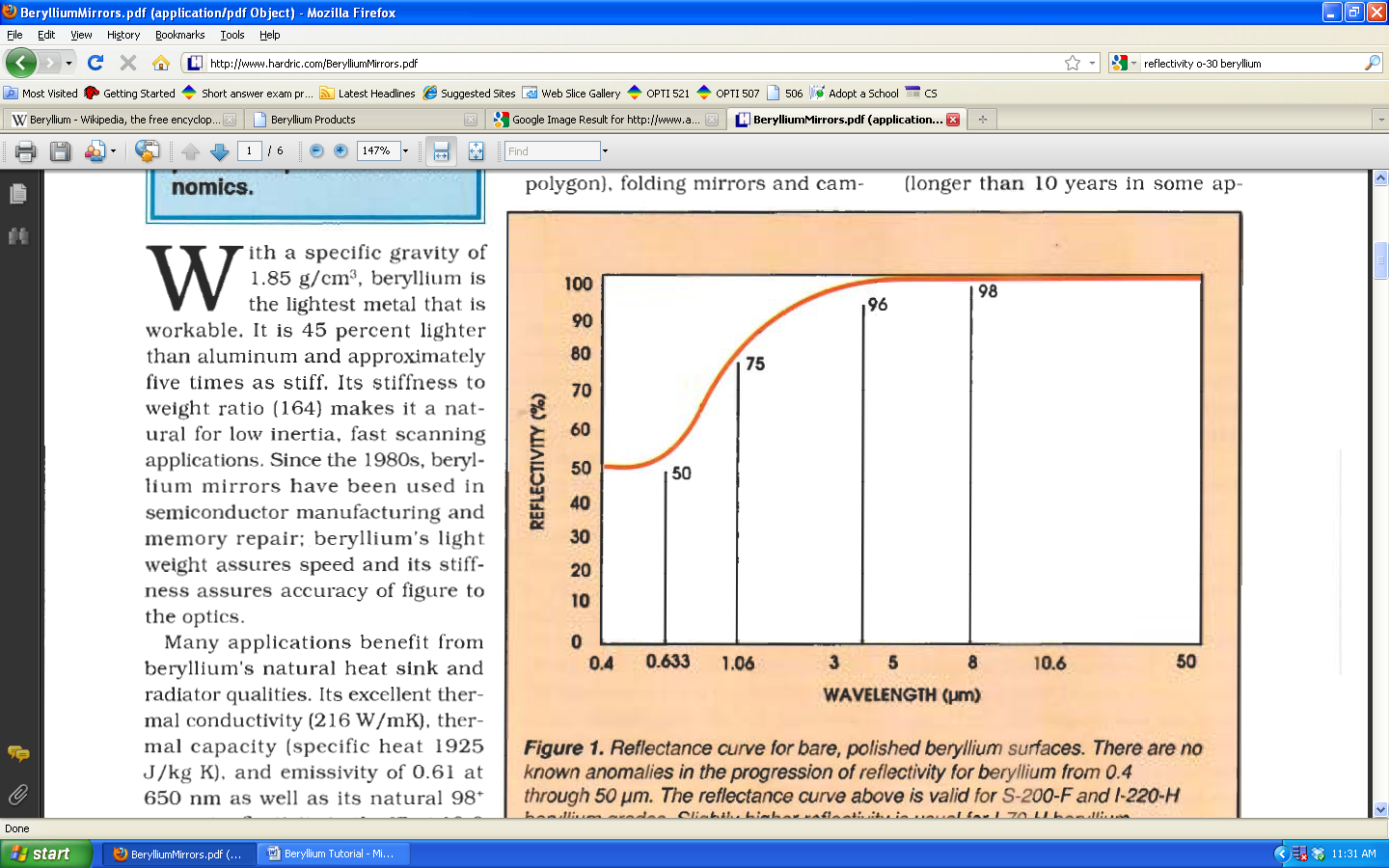 Coating for visible/UV is often gold, silver, aluminum
[Speaker Notes: Can improve finish in smaller mirrors
BeO harder than many glass coatings
Visible coatings]
Cost
Depends on size, complexity, surface finish
Beryllium is an expensive material – powder type can change cost by 50%
Can mix with aluminum to reduce cost 
Better to use HIP than machine from scratch
Tolerances on surface can be the driving factor
20 angstroms RMS is fairly standard
10 angstroms RMS is possible with increased cost
Coatings add to cost as well
Quote from AXSYS for 25 mm bare optic
Beryllium (30 angstroms RMS) - $1334
Aluminum (50 angstroms RMS) - $646
Application: Cryo Telescopes
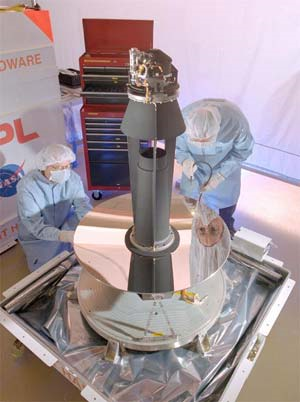 Good dimensional stability at low temperatures
Lightweight
Used in Spitzer Space Telescope, James Webb Space Telescope
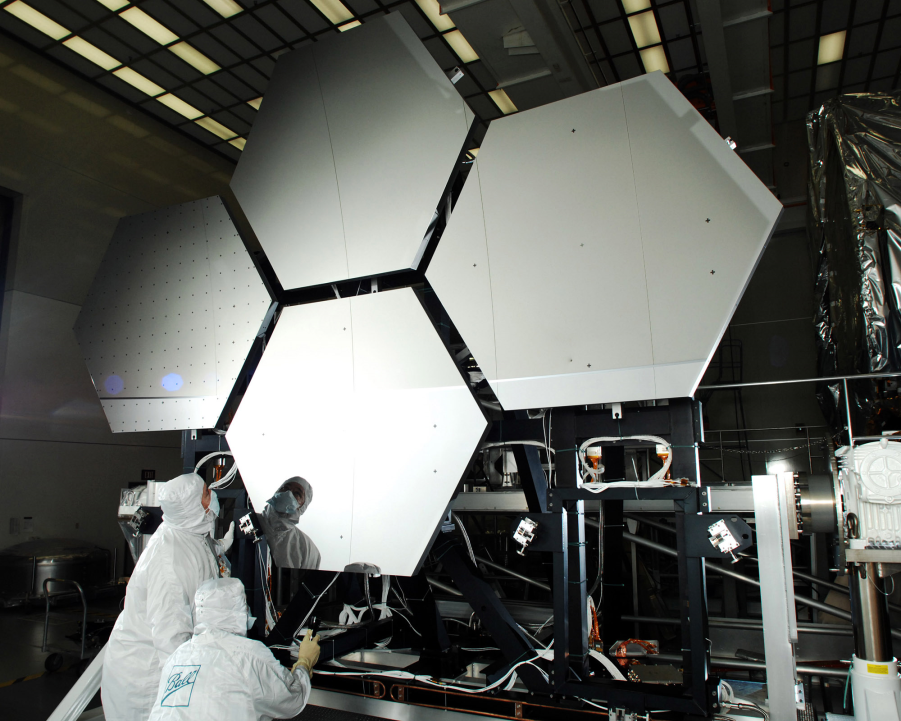 Application: Supercolliders
Beryllium is used to make the beam pipes in all 4 experiments for the Large Hadron Collider
Dimensionally stable at low temperatures, high vacuum
Non-magnetic – does not interfere with magnets used to steer/focus particle beams
Transparent to high energy particles – does not become radioactive
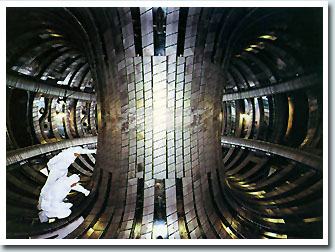 References
“Beryllium Products.”  Brush Wellman, Inc. <http://www.berylliumproducts.com/>
Delatte, Michelle, L., “Ultralight weight Beryllium mirror development,” Proc. SPIE, Vol. 1753 (1993).
Marder, James, “Creation of aspheric beryllium optical surfaces directly in the hot isostatic pressing consolidation process,” Proc. SPIE Vol. 1485 (1991).
Parsonage, Thomas. “JWST Beryllium Telescope: Material and Substrate Fabrication,” Proc. SPIE, Vol. 5494, 39 (2004).
Vudler, V., Richard, P., “Beryllium Mirrors: Refinements Enable New Applications,” The Photonics Design and Applications Handbook (2002) <http://www.hardric.com>
Yoder, Paul R., Opto-Mechanical Systems Design, 3rd edition. SPIE Press: Washington, D.C. (2006). pp. 118-121.